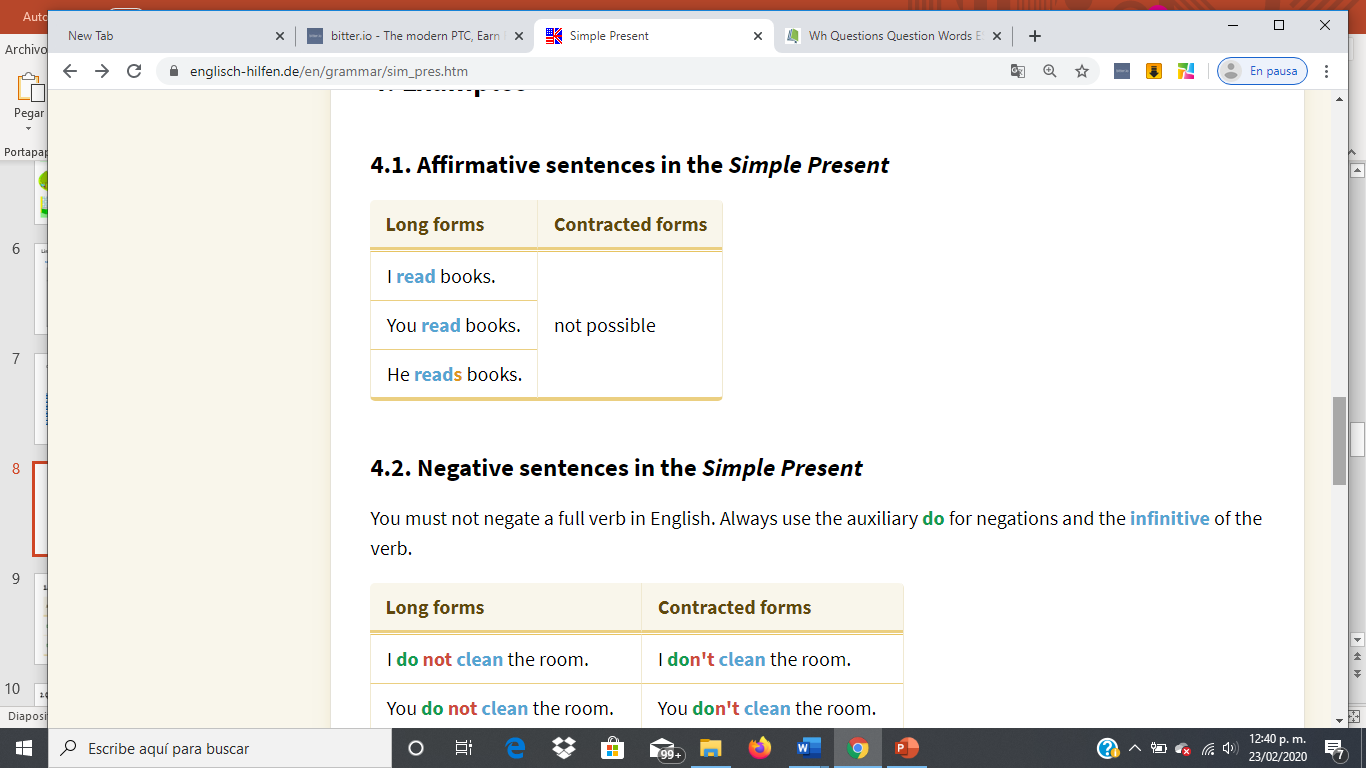 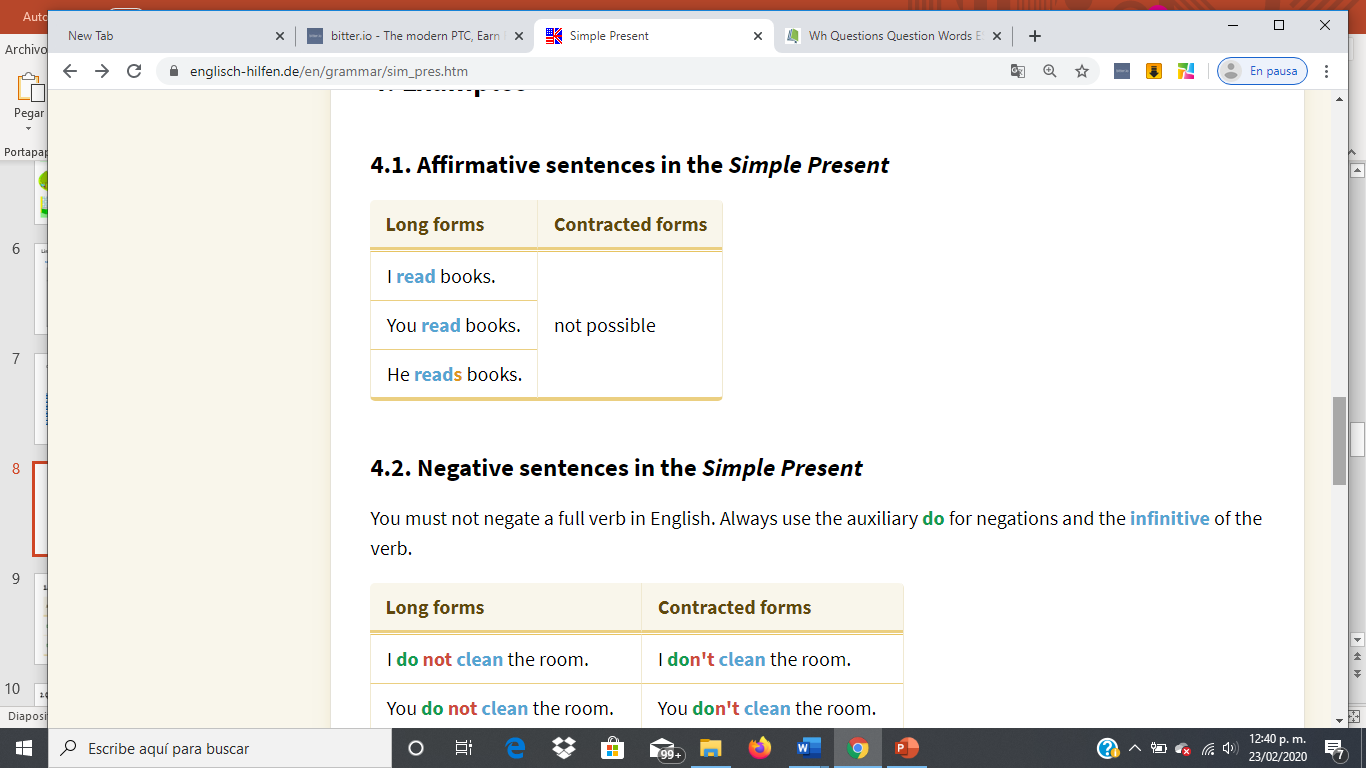 Subject + verb + Rest
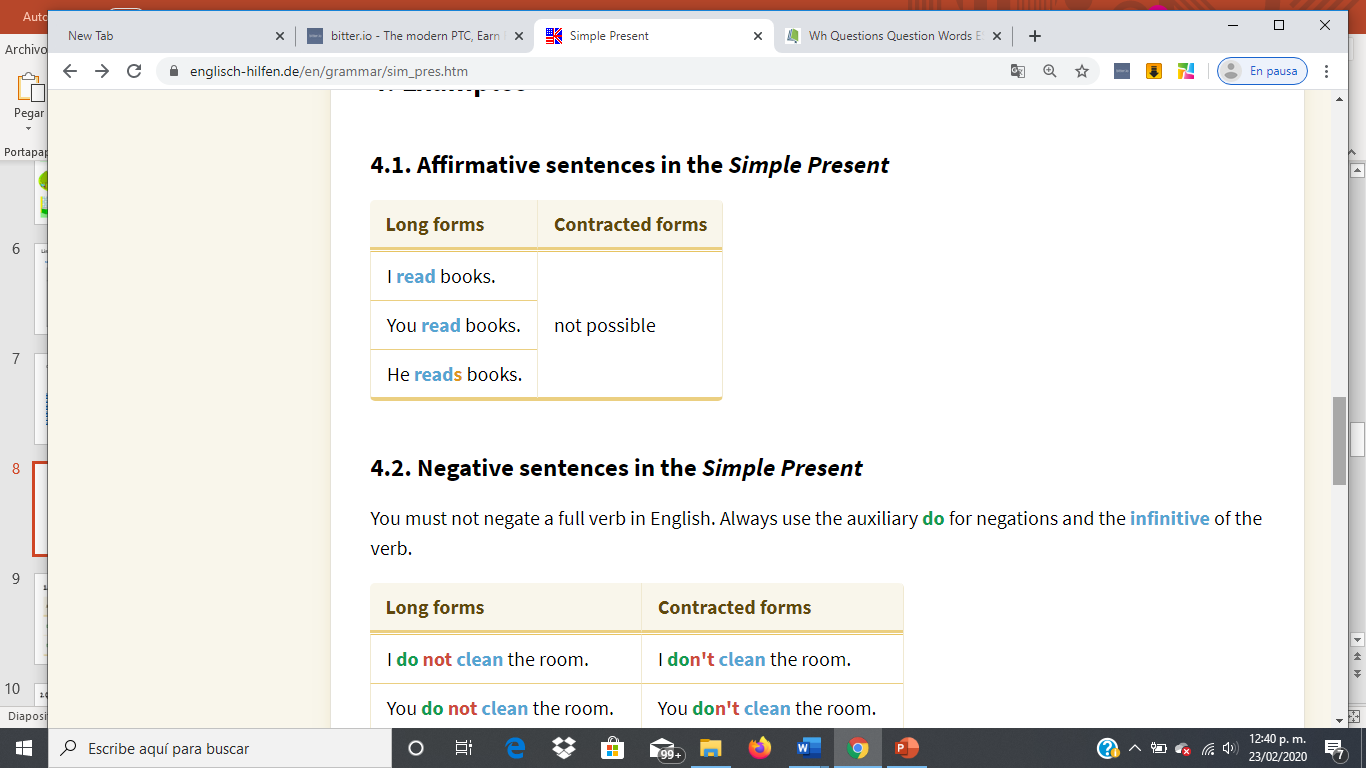 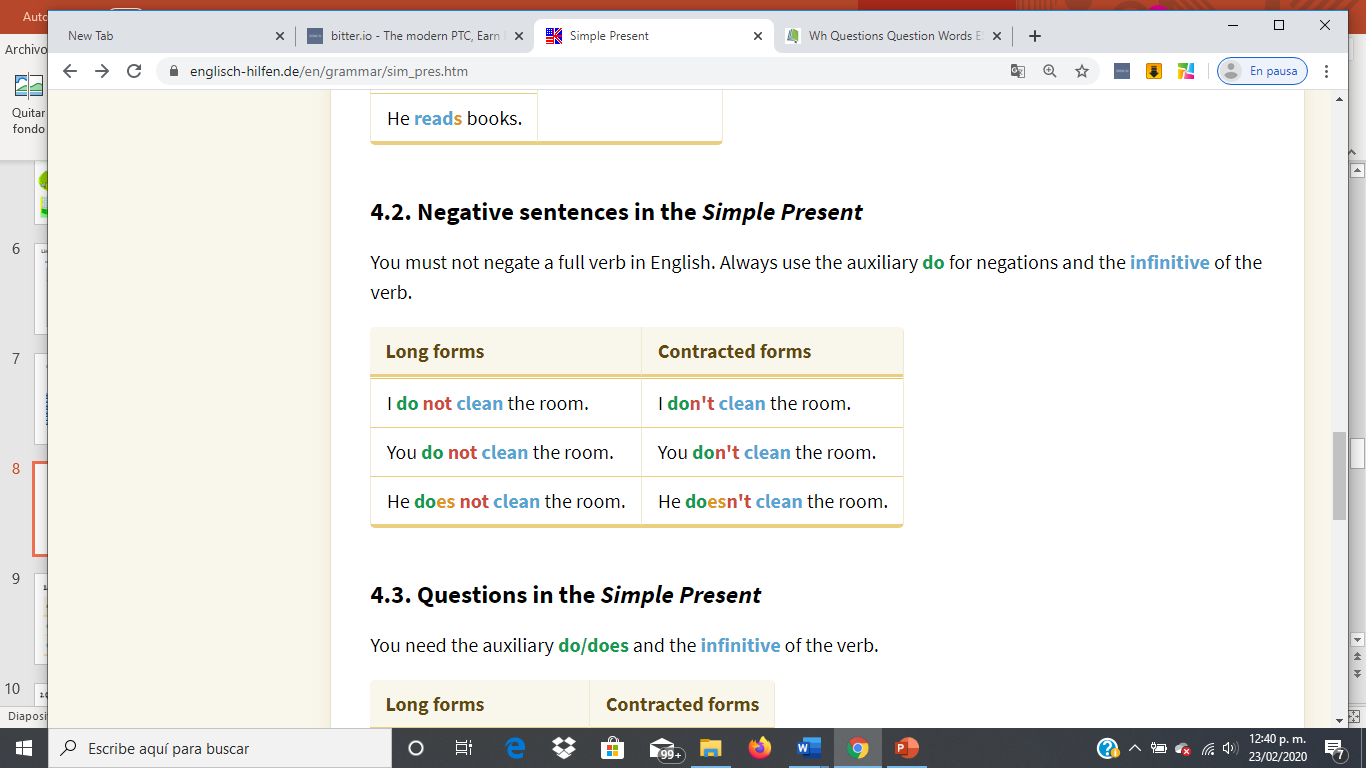 Subject + auxiliar-not  + verb  + Rest
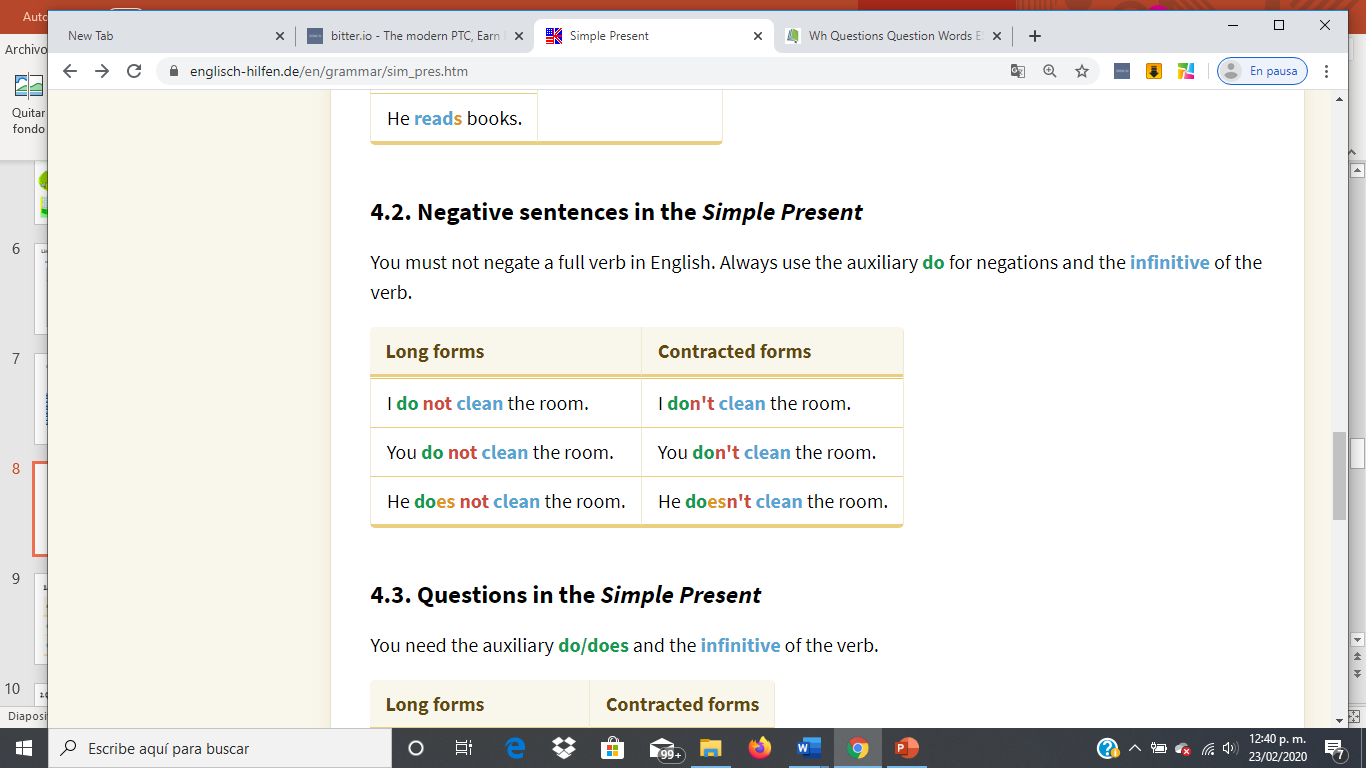 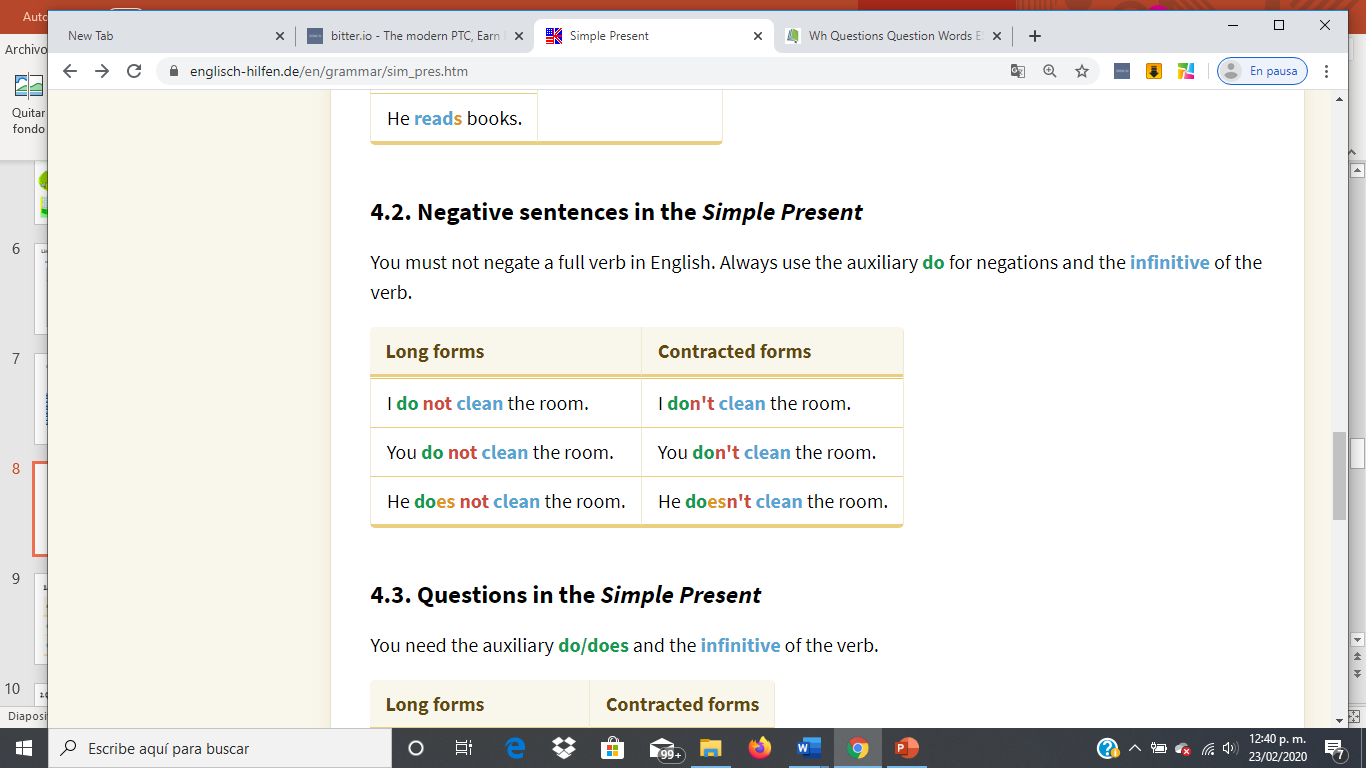 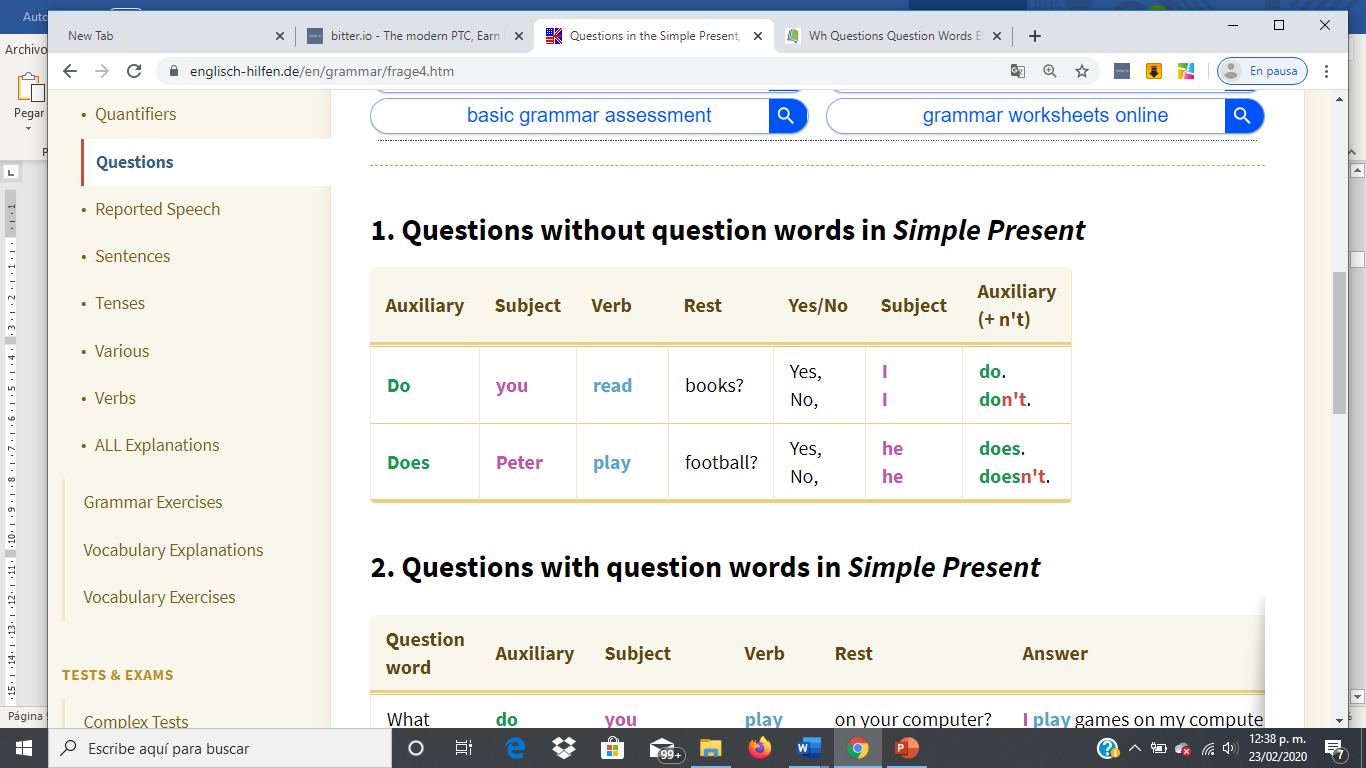 Question
Answer
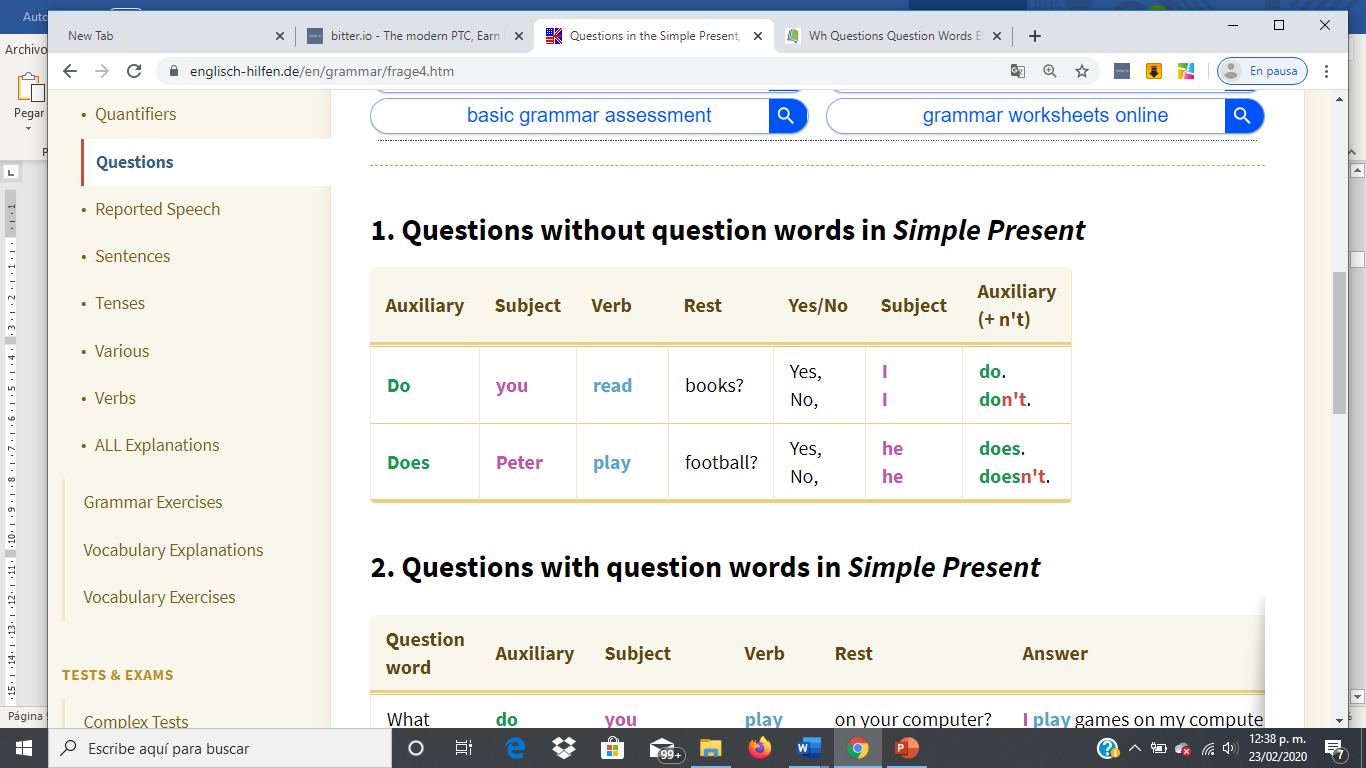 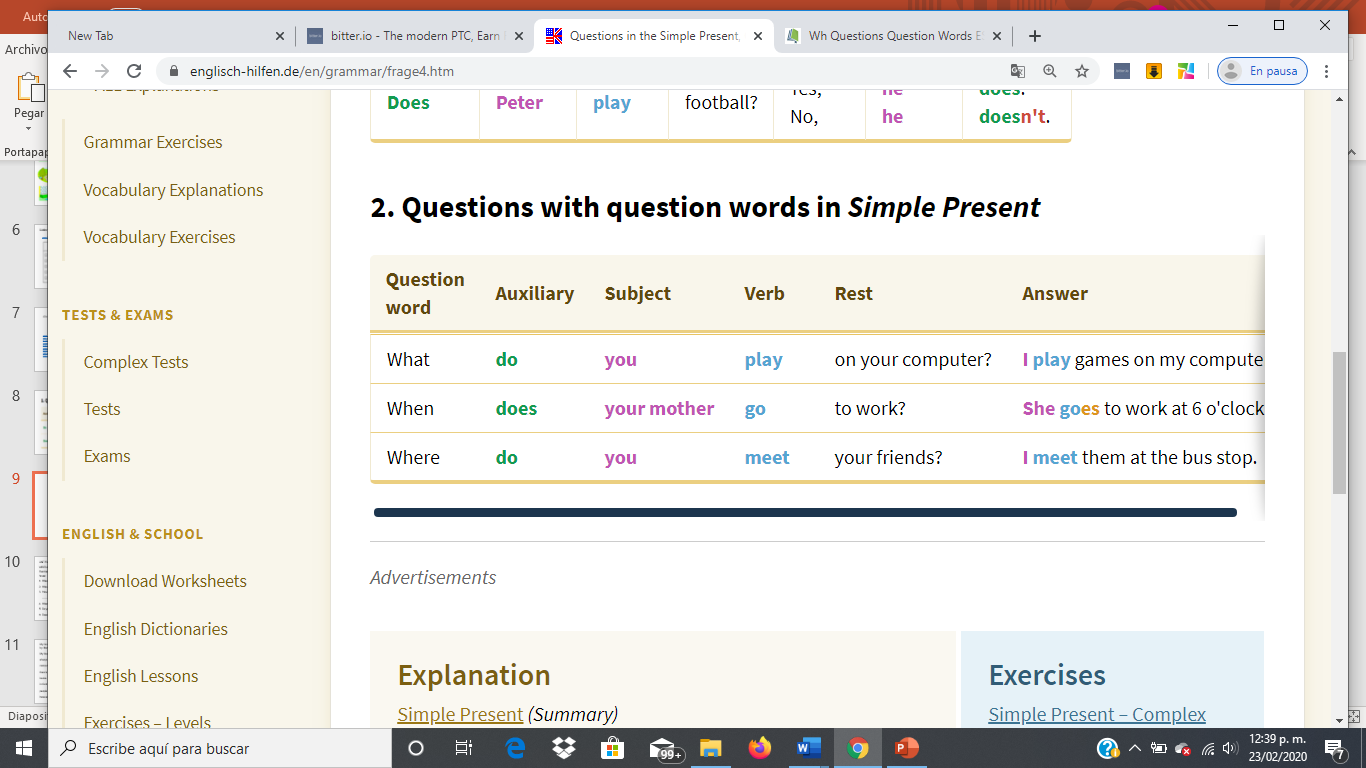 Question
Answer
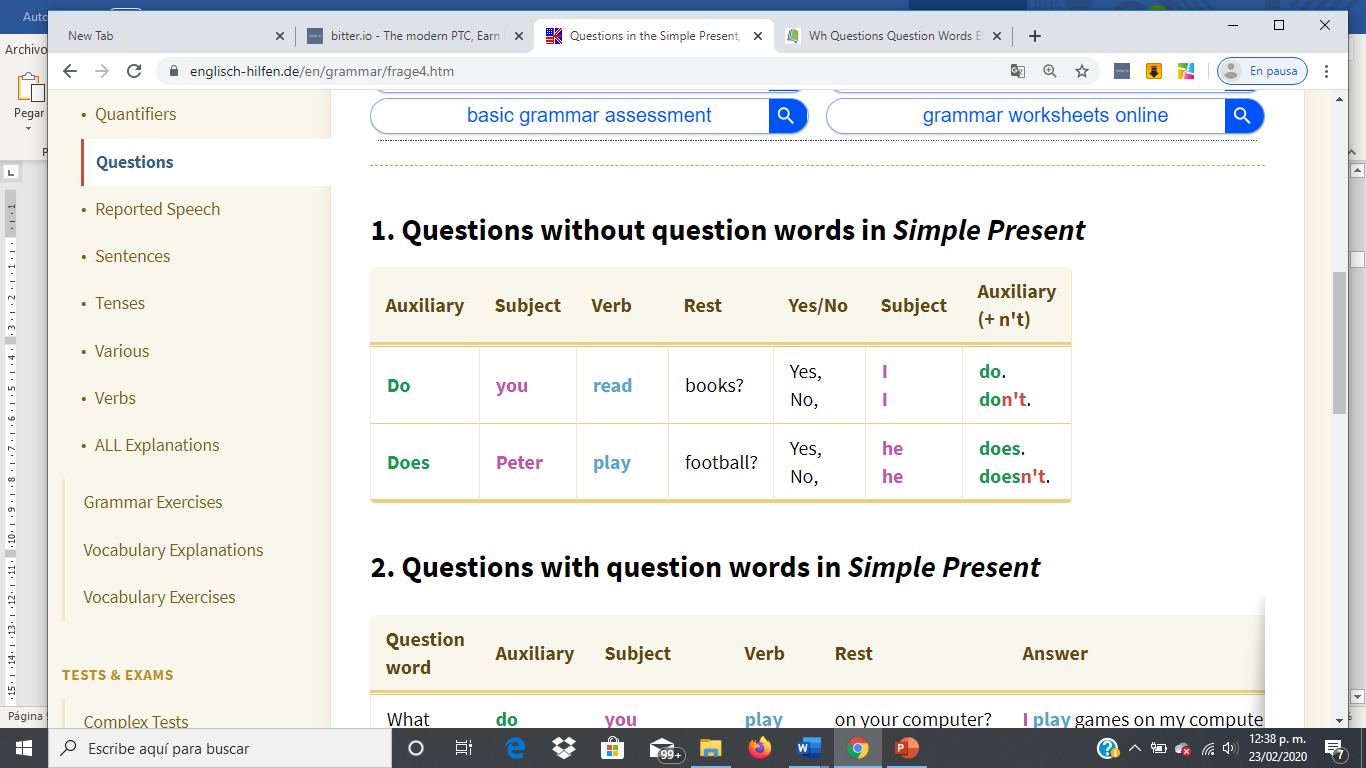 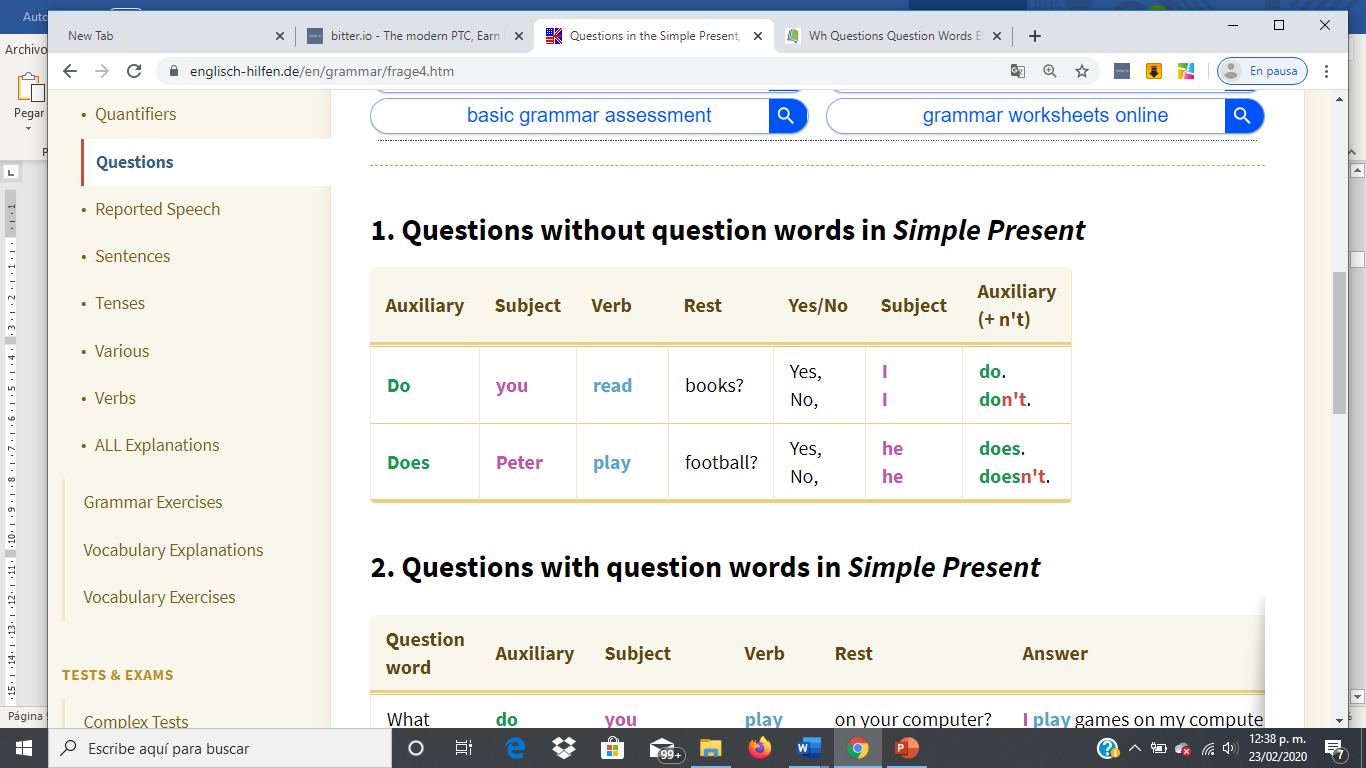 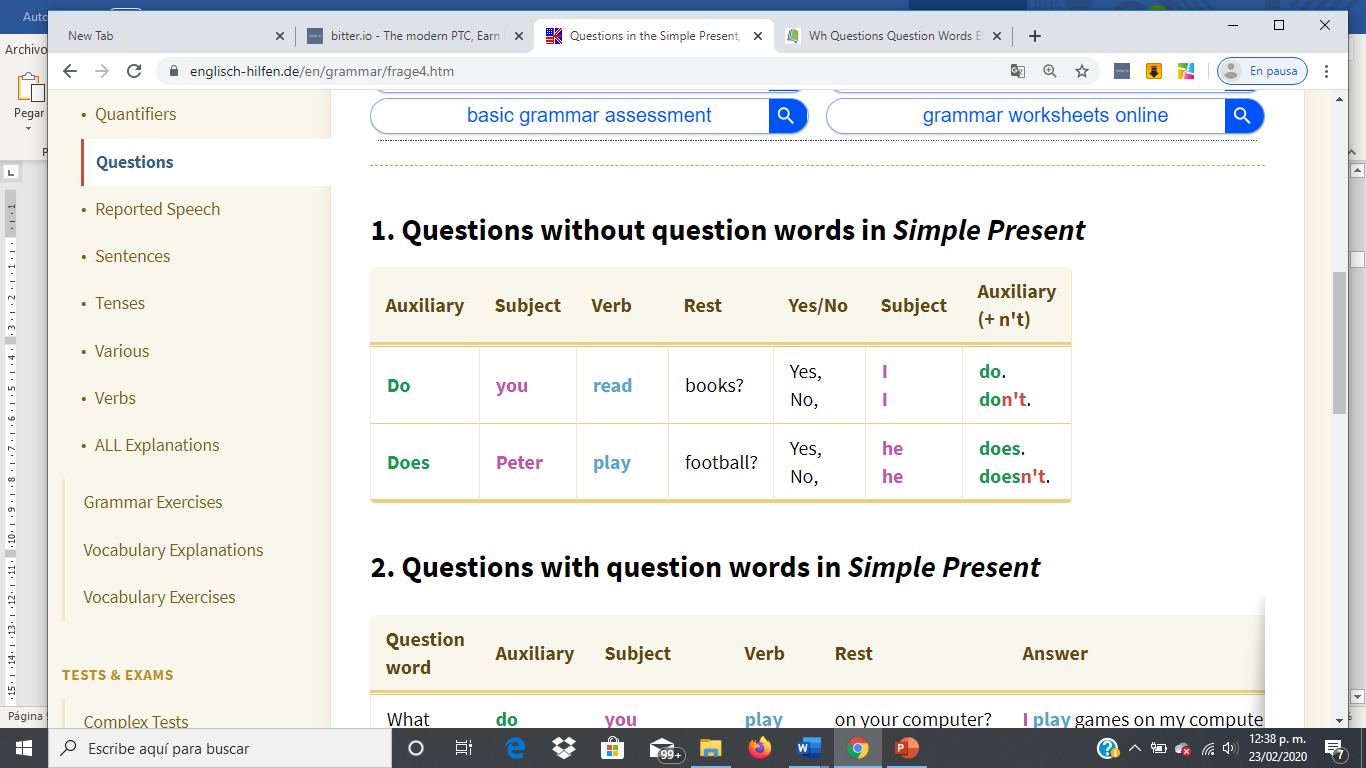 Subject   verb   Rest
Wh
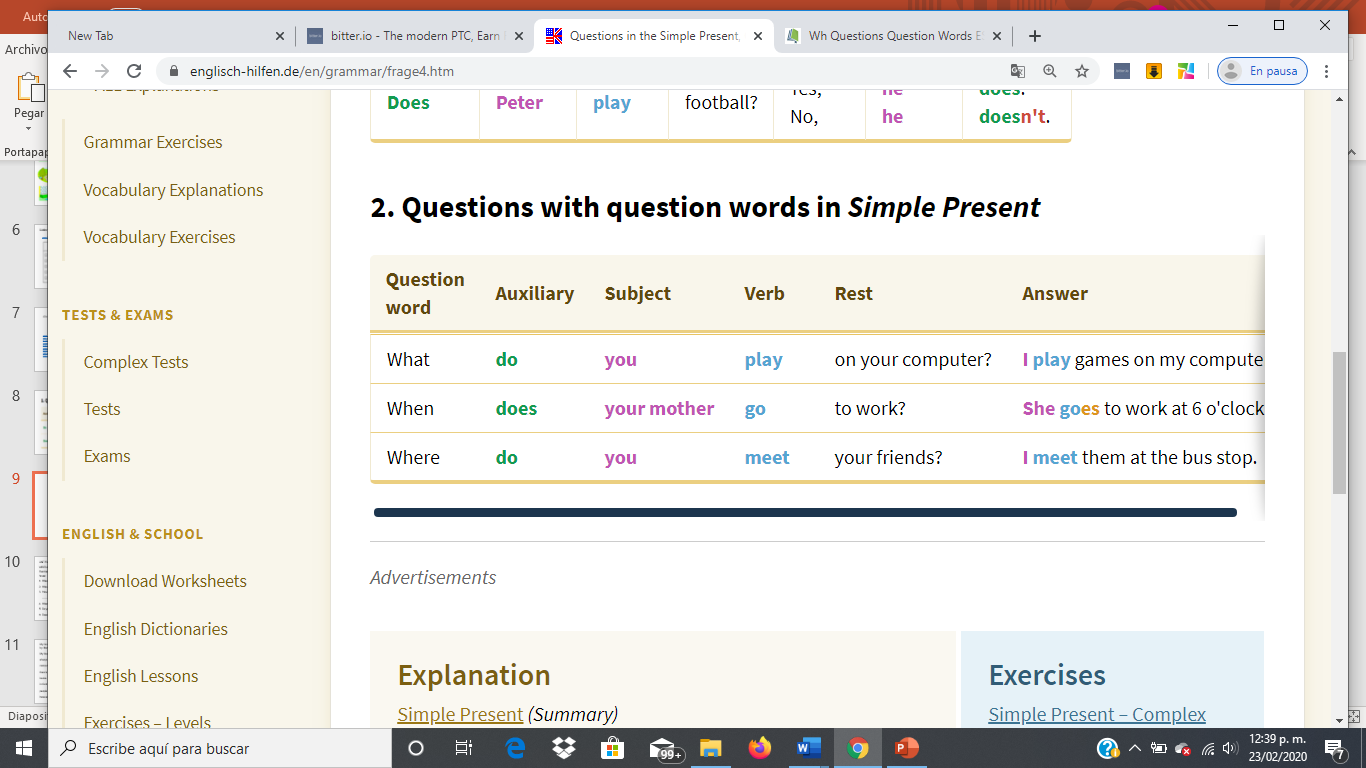 Write negative sentences
I don´t clean my  bedroom.(not-clean)
Mary doesn´t eat in the kitchen (not-eat)
My father doesn´t watch  TV in the livingroom (not-watch)
They don´t play with the dog in the yard (not-play)
We don´t go to bed early (not-go)
Albert doesn´t keep  his car in the garage (not-keep)
Answer the following questions 

Do you live in a house or an apartment? I am live in a house
Do you like your house? My house is small, has 2 bedrooms, 1 bathroom, has a kitchen, a yard, a living room and garage, and it is one floor
Does your brother has his own bedroom? Yes
Does your house have a yard/ swimming pool/ a nice view/etc? no, I don’t have
Where do you live? I live in the city of Saltillo
Where does your brother sleep? In your bedroom